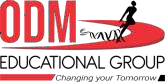 FACTORISATION
PERIOD 5
SUBJECT : MATHEMATICS
CHAPTER NUMBER: 13
CHAPTER NAME : FACTORISATION
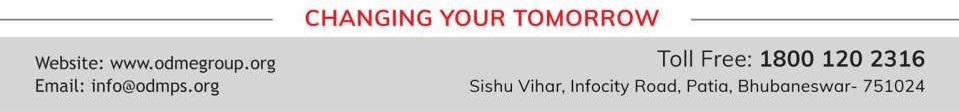 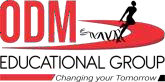 Learning outcome
Students will be able to understand the concept  of factorization
Understand the different method of factorization 
.
Exercise -13 E
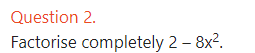 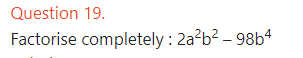 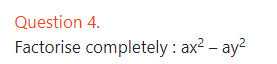 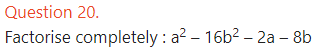 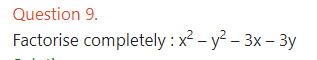 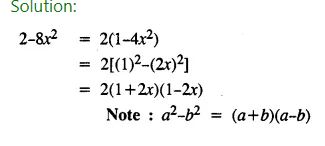 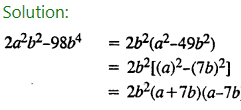 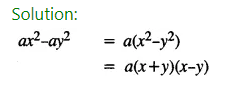 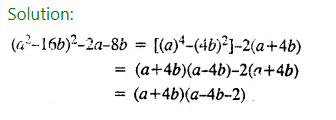 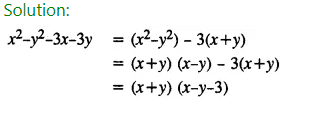 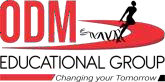 Home assignment
Exercise 13(E)
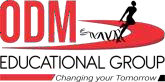 THANKING YOU
ODM EDUCATIONAL GROUP